ВАЖНЕЙШИЕ СОЛИ СЕРНОЙ КИСЛОТЫ
Учитель химии ГБОУ СОШ
 п.Новоспасский
 Морозова
 Татьяна Александровна
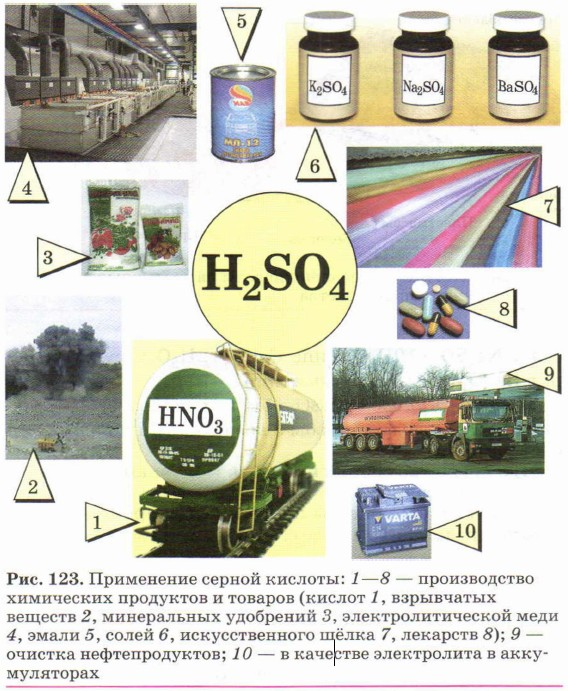 Гипс — минерал из класса сульфатов, по составу CaSO4·2H2O.
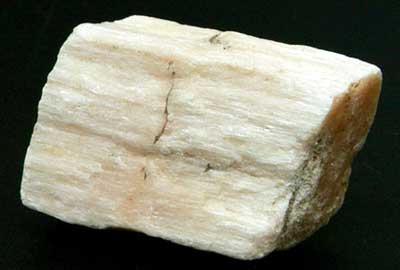 Волокнистый гипс (селенит) используют для недорогих ювелирных изделий. Из алебастра издревле вытачивали крупные ювелирные изделия — предметы интерьера (вазы, столешницы, чернильницы и т. д.).
В «сыром» виде используется как удобрение и в целлюлозно-бумажной промышленности, в химической для получения красок, эмали, глазури. Обожжённый гипс применяют для отливок и слепков (барельефы, карнизы и т. д.), как вяжущий материал в строительном деле, в медицине.Желтоватые и более плотные разновидности гипса являются хорошим поделочным материалом.
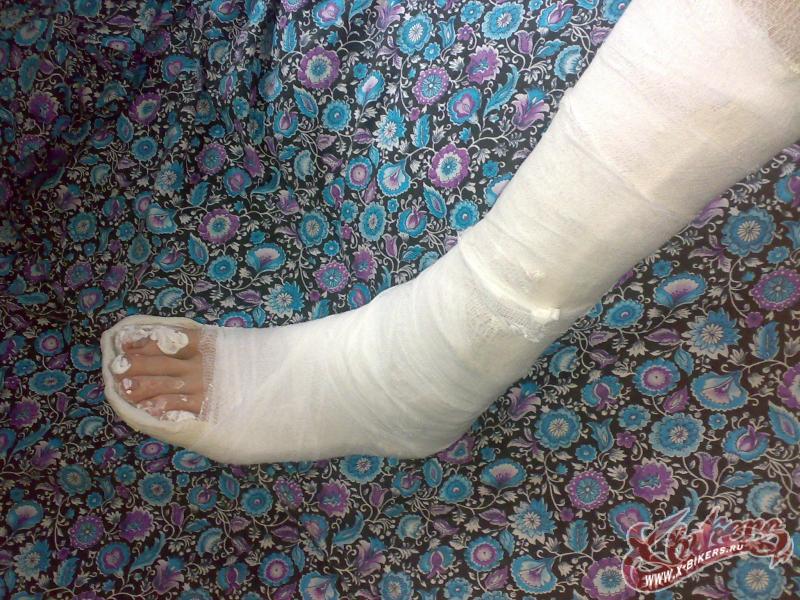 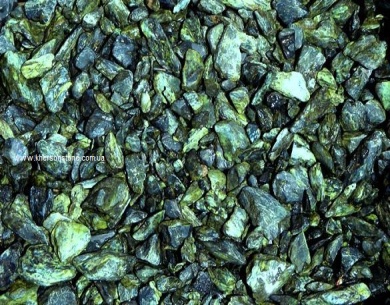 Мрамор
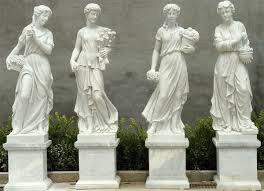 Мрамор состоит из кальцита (карбоната кальция) с примесями других минералов, а также органических соединений. Примеси различно влияют на качество мрамора, снижая или повышая его декоративность.
Мрамор используется как камень для памятников ,как штучный строительный камень для наружной облицовки и внутренней отделки зданий и в виде дроблёного и молотого камня, а также штучного (пильного) камня. Мраморные доски из чистого кальцитового мрамора применяют в электротехнике (панели приборных, распределительных, диспетчерских щитов). 
Мрамор  используется также для создания мозаичных композиций, рельефов и круглых изваяний.
Наиболее известные соли серной кислоты
Na2SO4 · 10Н2O - глауберовая соль, или мирабилитом.
Глауберова соль используется в производстве стекла. Небольшие количества её находят применение в медицине.
Сульфат магния, или горькая соль (МgSO4 * 7Н2О) применяется в медицине как слабительное.
Сульфат железа (II), или железный купорос (FеSO4 * 7Н2О) применяется для приготовления желтой кровяной соли (К4[Fе(СN)6]), чернил, для очистки воды и консервирования дерева.
Наиболее известные соли серной кислоты
Сульфат меди, или медный купорос (СuSО4 * 5Н2О) применяется для борьбы с различными грибками - вредителями сельского хозяйства, для производства медных покрытий и получения различных соединений меди.
Двойные  соли типа К2SO4 * Al2(SO4)3 * 24H2O или КАl(SO4)3 * 12Н2О. Эти соединения называются квасцами. Квасцы существуют только в твердом виде. В растворе они ведут себя как две самостоятельные соли.
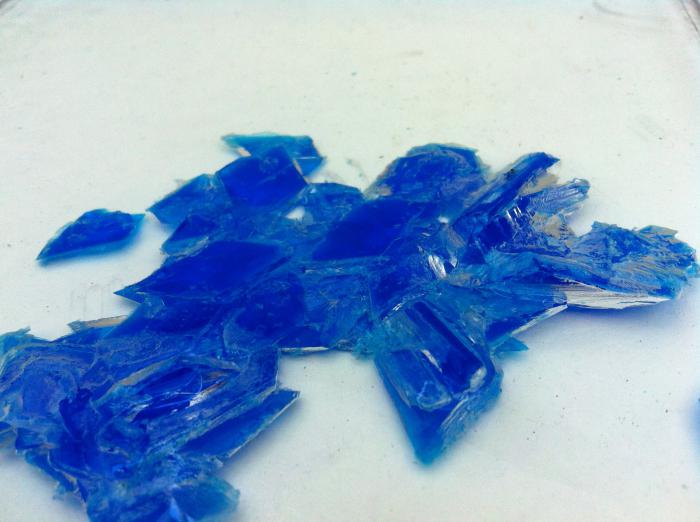 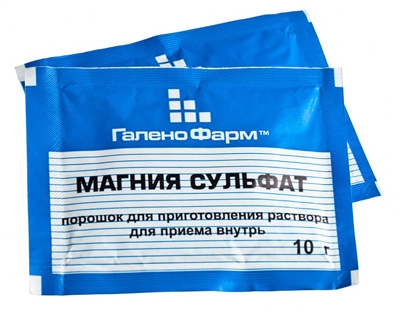 Наиболее известные соли серной кислоты
Магния сульфат был впервые получен в 1665 г. Как лечебное средство его начали применять в конце XVII в. в Англии, где его добывали из вод эпсомских минеральных источников (отсюда и его первоначальное название — горькая, или английская соль). Сульфат магния широко распространен в природе в виде кизерита или эпсомита (горькой соли), являющихся постоянными спутниками каменной соли. Большие залежи этих солей находятся в Сибири, на Кавказе, Кубани. Богаты сульфатом магния воды Каспийского моря. Магния сульфат широко применяется в медицине. Его принимают внутрь в качестве слабительного по 15—30 г на прием. При парентеральном применении магния сульфат оказывает успокаивающее действие на ЦНС. Применяют магния сульфат также: как спазмолитическое средство при гипертонии, для обезболивания родов, в качестве противосудорожного средства; как желчегонное средство.
Магния карбонат
Магния карбонат основной применяется как вяжущее и антацидное средство. Назначается внутрь по 1—3 г при повышенной кислотности желудочного сока и как легкое слабительное. Входит в состав зубных порошков.
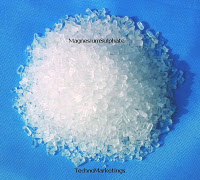 Бария сульфат
Из солей бария в медицине применяется бария сульфат, который практически нерастворим ни в воде, ни в кислотах, ни в органических растворителях, а поэтому не ядовит.
Применение ВаSО4 в медицине основано на его непроницаемости для рентгеновских лучей, что используется в рентгенологии для получения контрастных рентгеновских снимков и при рентгеноскопическом исследовании пищеварительного тракта. Принимают в виде смешанного с водой — бариевой кашицы. Этой массой заполняют желудок для задержки рентгеновских лучей. Через определенное время она полностью выводится из организма.
Для получения препарата используют природный бария карбонат (витерит) или тяжелый шпат.
Спасибо за внимание
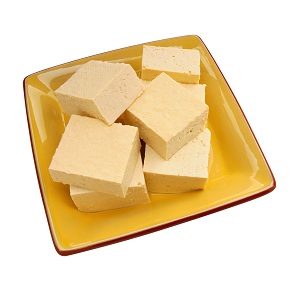 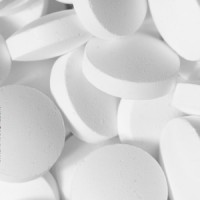 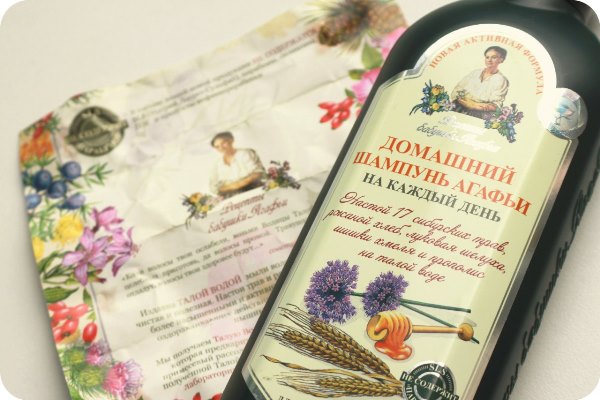 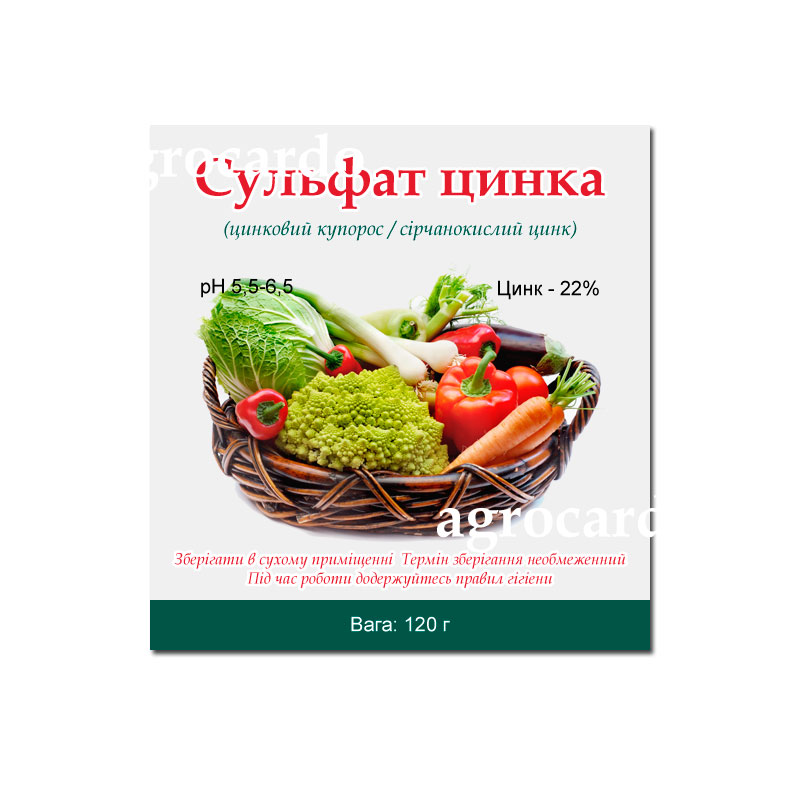 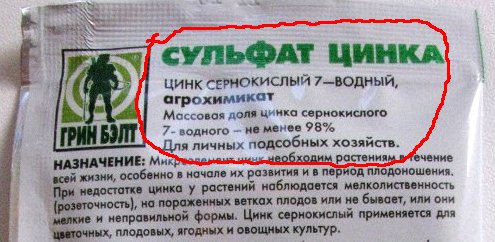 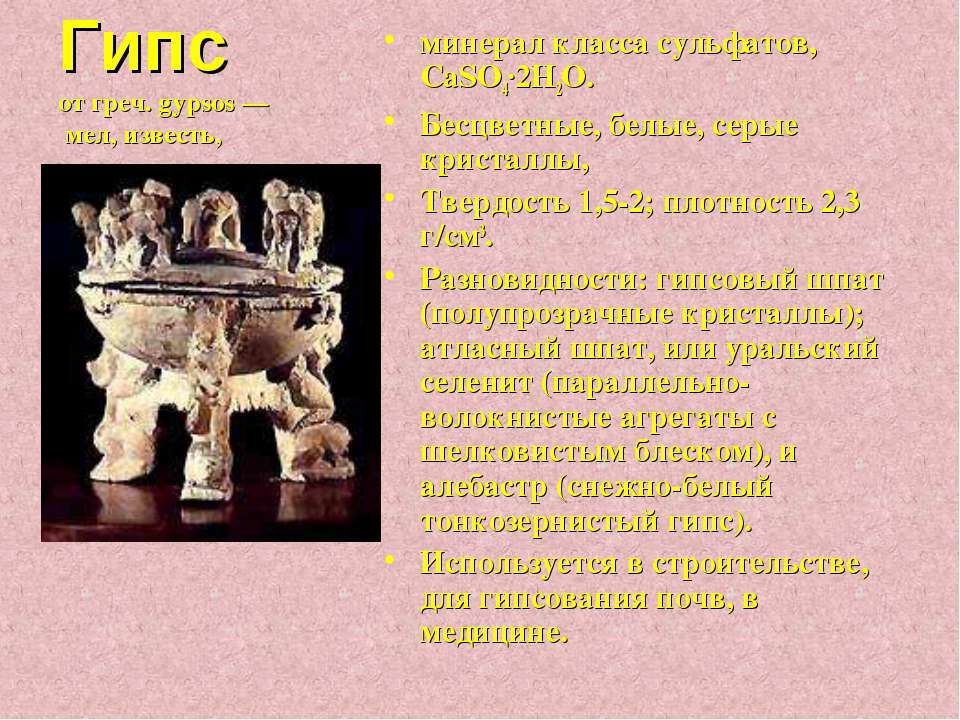